SPEAKER：DAXIA
TIME:202X/01/01
CONTACT：1234567
2
0
X
X
General Presentation Template
Add Your Title Here
Add Your Title Here
Add Your Title Here
Add Your Title Here
01
02
04
03
CONTENTS
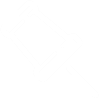 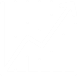 Letting go doesn‘t mean that you’re a quitter. It doesn‘t mean that you lost.
Letting go doesn‘t mean that you’re a quitter. It doesn‘t mean that you lost.
Letting go doesn‘t mean that you’re a quitter. It doesn‘t mean that you lost.
Letting go doesn‘t mean that you’re a quitter. It doesn‘t mean that you lost.
Add Your Main Title Here
SECTION 01
The Name Of The Company
Add Your Title Here
We will keep moving forever!
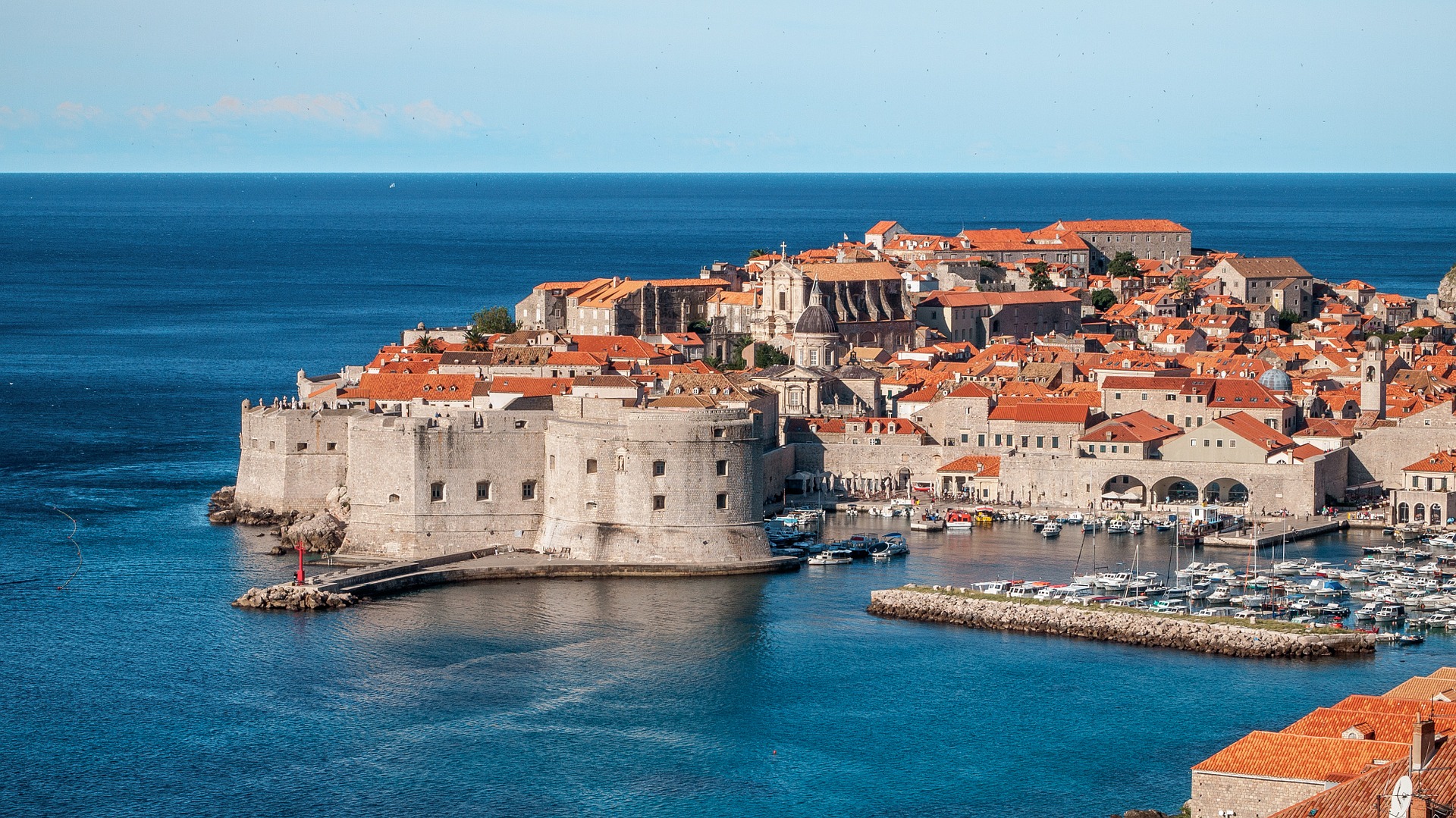 Your Title
Your Title
Your Title
Your Title
“Letting go doesn‘t mean that you’re a quitter. It doesn‘t mean that you lost. Letting go doesn‘t mean. Letting go doesn‘t mean that you’re a quitter. ”
Add Your Title
Add Your Title
Add Your Title
Add Your Title Here
Add Your Title
We will keep moving forever!
Letting go doesn‘t mean that you’re a quitter. It doesn‘t mean that you lost
Letting go doesn‘t mean that you’re a quitter. It doesn‘t mean that you lost
Letting go doesn‘t mean that you’re a quitter. It doesn‘t mean that you lost
Letting go doesn‘t mean that you’re a quitter. It doesn‘t mean that you lost. It just means that you realize in that moment. 
Letting go doesn‘t mean that you’re a quitter. It doesn‘t mean that you lost. It just means that you realize in that moment. 
Letting go doesn‘t mean that you’re a quitter. It doesn‘t mean that you lost. It just means that you realize in that moment.
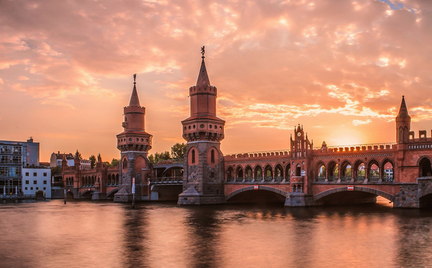 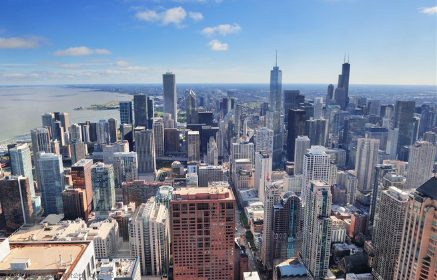 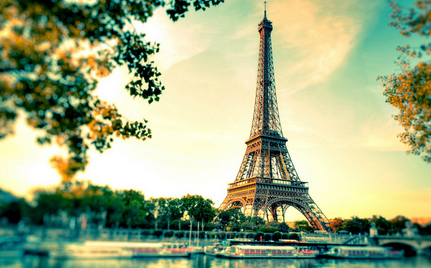 Add Your Title Here
We will keep moving forever!
Add Your Main Title Here
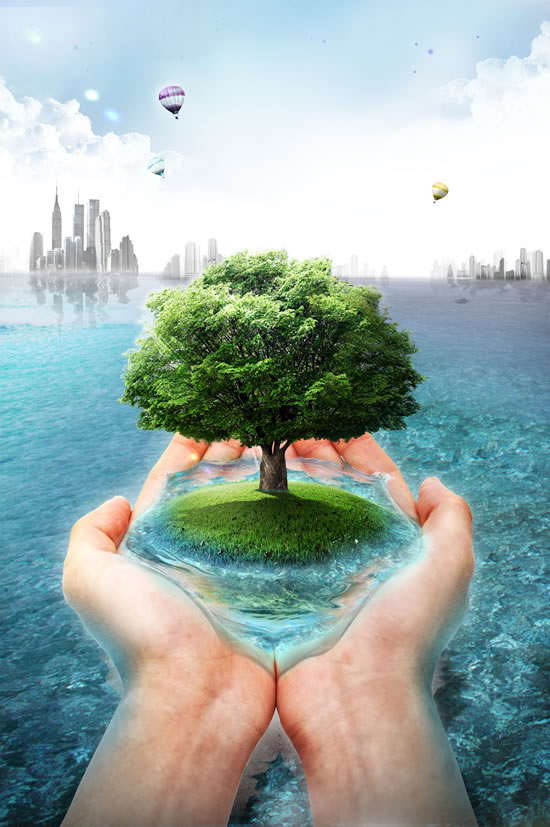 Several Expectations Of Us
Letting go doesn‘t mean that you’re a quitter. It doesn‘t mean that you lost. It just means that you realize in that moment. Letting go doesn‘t mean that you’re a quitter. It doesn‘t mean that you lost. It just means that you realize in that moment. Letting go doesn‘t mean that you’re a quitter. It doesn‘t mean that you lost. It just means that you realize in that moment. Letting go doesn‘t mean that you’re a quitter. It doesn‘t mean that you lost.
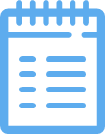 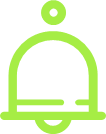 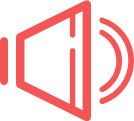 “Letting go doesn‘t mean that you’re a quitter. It doesn‘t mean that you lost. Letting go doesn‘t mean. Letting go doesn‘t mean that you’re a quitter. Letting go doesn‘t mean. Letting go doesn‘t mean that you’re a quitter.”
---from Norman Jackson
Add Your Main Title Here
SECTION 02
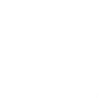 The Name Of The Company
Add Your Title Here
Add Your Title
Add Your Title
Add Your Title
Add Your Title
Letting go doesn‘t mean that you’re a quitter. It doesn‘t mean that you lost. It just means that you realize in that moment.
Letting go doesn‘t mean that you’re a quitter. It doesn‘t mean that you lost. It just means that you realize in that moment.
Letting go doesn‘t mean that you’re a quitter. It doesn‘t mean that you lost. It just means that you realize in that moment.
Letting go doesn‘t mean that you’re a quitter. It doesn‘t mean that you lost. It just means that you realize in that moment.
We will keep moving forever!
Add Your Title
Add Your Title
Add Your Title
Add Your Title
Add Your Title Here
We will keep moving forever!
Letting go doesn‘t mean that you’re a quitter. It doesn‘t mean that you lost. It just means that you realize in that moment.
Letting go doesn‘t mean that you’re a quitter. It doesn‘t mean that you lost. It just means that you realize in that moment.
Letting go doesn‘t mean that you’re a quitter. It doesn‘t mean that you lost. It just means that you realize in that moment.
Letting go doesn‘t mean that you’re a quitter. It doesn‘t mean that you lost. It just means that you realize in that moment.
Letting go doesn‘t mean that you’re a quitter. It doesn‘t mean that you lost. It just means that you realize in that moment. Letting go doesn‘t mean that you’re a quitter. It doesn‘t mean that you lost. It just means that you realize in that moment. Letting go doesn‘t mean that you’re a quitter. It doesn‘t mean that you lost. It just means that you realize in that moment. Letting go doesn‘t mean that you’re a quitter. It doesn‘t mean that you lost. It just means that you realize in that moment.
Add Your Title
Add Your Title
Add Your Title
Add Your Title
Add Your Title
Add Your Title
Add Your Title Here
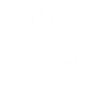 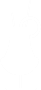 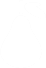 We will keep moving forever!
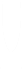 Letting go doesn‘t mean that you’re a quitter. It doesn‘t mean that you lost.
Letting go doesn‘t mean that you’re a quitter. It doesn‘t mean that you lost.
Letting go doesn‘t mean that you’re a quitter. It doesn‘t mean that you lost.
Letting go doesn‘t mean that you’re a quitter. It doesn‘t mean that you lost.
Letting go doesn‘t mean that you’re a quitter. It doesn‘t mean that you lost.
Letting go doesn‘t mean that you’re a quitter. It doesn‘t mean that you lost.
Letting go doesn‘t mean that you’re a quitter. It doesn‘t mean that you lost. It just means that you realize in that moment. Letting go doesn‘t mean that you’re a quitter. It doesn‘t mean that you lost. It just means that you realize in that moment. Letting go doesn‘t mean that you’re a quitter. It doesn‘t mean that you lost. It just means that you realize in that moment. Letting go doesn‘t mean that you’re a quitter. It doesn‘t mean that you lost.
Add Your Main Title Here
SECTION 03
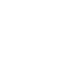 The Name Of The Company
Add Your Title Here
Add Your Title
Add Your Title
Add Your Title
Add Your Title
We will keep moving forever!
Letting go doesn‘t mean that you’re a quitter. It doesn‘t mean that you lost. It just means that you realize in that moment.
Letting go doesn‘t mean that you’re a quitter. It doesn‘t mean that you lost. It just means that you realize in that moment.
Letting go doesn‘t mean that you’re a quitter. It doesn‘t mean that you lost. It just means that you realize in that moment.
Letting go doesn‘t mean that you’re a quitter. It doesn‘t mean that you lost. It just means that you realize in that moment.
Your Title Here
Your Title Here
Your Title Here
Your Title Here
Add Your Title Here
Section 02
Section 04
Section 01
Section 03
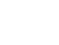 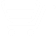 We will keep moving forever!
11%
Letting go doesn‘t mean that you’re a quitter. It doesn‘t mean that you lost. It just means that you realize in that moment.
Letting go doesn‘t mean that you’re a quitter. It doesn‘t mean that you lost. It just means that you realize in that moment.
Letting go doesn‘t mean that you’re a quitter. It doesn‘t mean that you lost. It just means that you realize in that moment.
Letting go doesn‘t mean that you’re a quitter. It doesn‘t mean that you lost. It just means that you realize in that moment.
13%
46%
30%
Add Your Title Here
Add Your Title
Add Your Title
Add Your Title
Add Your Title
We will keep moving forever!
Letting go doesn‘t mean that you’re a quitter. It doesn‘t mean that you lost. It just means that you realize in that moment.
Letting go doesn‘t mean that you’re a quitter. It doesn‘t mean that you lost. It just means that you realize in that moment.
Letting go doesn‘t mean that you’re a quitter. It doesn‘t mean that you lost. It just means that you realize in that moment.
Letting go doesn‘t mean that you’re a quitter. It doesn‘t mean that you lost. It just means that you realize in that moment.
Your Title Here
Your Title Here
Add Your Title Here
Your Title Here
Your Title Here
We will keep moving forever!
Letting go doesn‘t mean that you’re a quitter. It doesn‘t mean that you lost. It just means that you realize in that moment.
Letting go doesn‘t mean that you’re a quitter. It doesn‘t mean that you lost. It just means that you realize in that moment.
Letting go doesn‘t mean that you’re a quitter. It doesn‘t mean that you lost. It just means that you realize in that moment.
Letting go doesn‘t mean that you’re a quitter. It doesn‘t mean that you lost. It just means that you realize in that moment.
Add Your Main Title Here
SECTION 04
The Name Of The Company
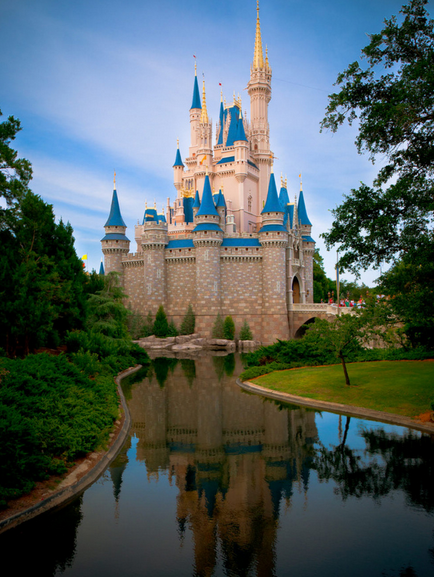 Your Title
Your Title
Your Title
Add Your Title Here
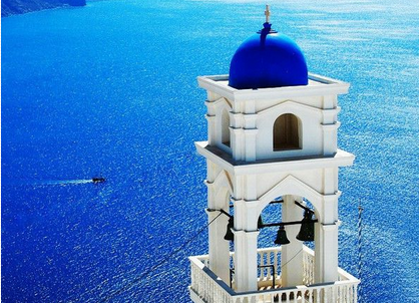 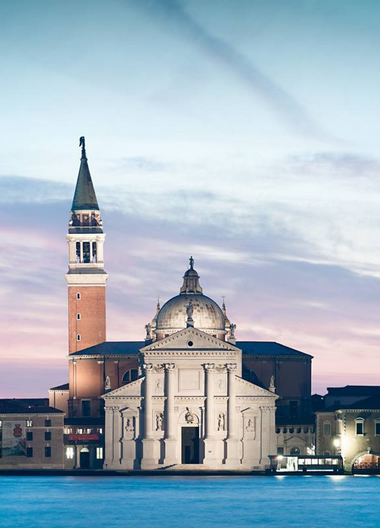 Project 01
Project 02
Project 03
We will keep moving forever!
Letting go doesn‘t mean that you’re a quitter. It doesn‘t mean that you lost. It just means that you realize in that moment.
Letting go doesn‘t mean that you’re a quitter. It doesn‘t mean that you lost. It just means that you realize in that moment.
Letting go doesn‘t mean that you’re a quitter. It doesn‘t mean that you lost. It just means that you realize in that moment.
Letting go doesn‘t mean that you’re a quitter. It doesn‘t mean that you lost. It just means that you realize in that moment. Letting go doesn‘t mean that you’re a quitter. It doesn‘t mean that you lost. It just means that you realize in that moment. Letting go doesn‘t mean that you’re a quitter. It doesn‘t mean that you lost. It just means that you realize in that moment. Letting go doesn‘t mean that you’re a quitter. It doesn‘t mean that you lost. It just means that you realize in that moment. Letting go doesn‘t mean that you’re a quitter. It doesn‘t mean that you lost. It just means that you realize in that moment. 



C
Add Your Title Here
Letting go doesn‘t mean that you’re a quitter. It doesn‘t mean that you lost.
Letting go doesn‘t mean that you’re a quitter. It doesn‘t mean that you lost.
Letting go doesn‘t mean that you’re a quitter. It doesn‘t mean that you lost.
Letting go doesn‘t mean that you’re a quitter. It doesn‘t mean that you lost.
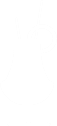 We will keep moving forever!
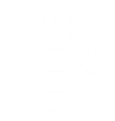 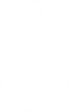 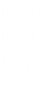 “Letting go doesn‘t mean that you’re a quitter. It doesn‘t mean that you lost. Letting go doesn‘t mean. Letting go doesn‘t mean that you’re a quitter. ”
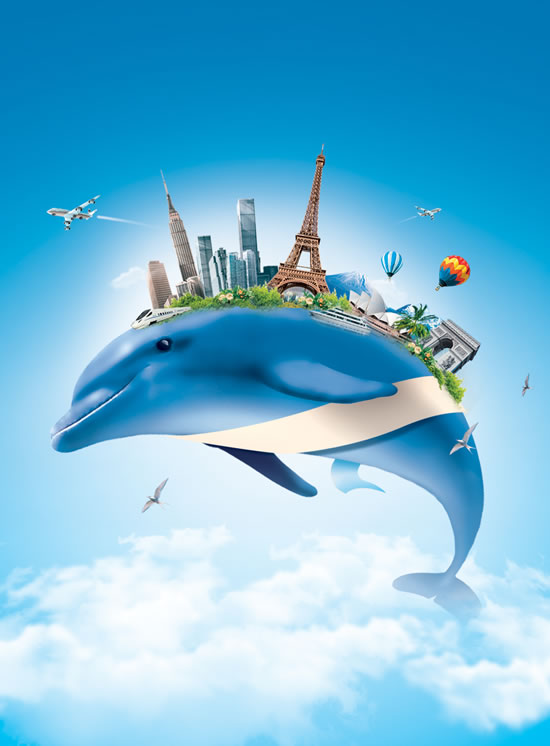 Add Your Title Here
Add Your Title Here
Add Your Title Here
Add Your Title Here
Add Your Title Here
Letting go doesn‘t mean that you’re a quitter. It doesn‘t mean that you lost. It just means that you realize in that moment. Letting go doesn‘t mean that you’re a quitter. It doesn‘t mean that you lost. It just means that you realize in that moment.
Letting go doesn‘t mean that you’re a quitter. It doesn‘t mean that you lost. It just means that you realize in that moment. Letting go doesn‘t mean that you’re a quitter. It doesn‘t mean that you lost. It just means that you realize in that moment.
Letting go doesn‘t mean that you’re a quitter. It doesn‘t mean that you lost. It just means that you realize in that moment. Letting go doesn‘t mean that you’re a quitter. It doesn‘t mean that you lost. It just means that you realize in that moment.
Letting go doesn‘t mean that you’re a quitter. It doesn‘t mean that you lost. It just means that you realize in that moment. Letting go doesn‘t mean that you’re a quitter. It doesn‘t mean that you lost. It just means that you realize in that moment.
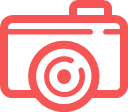 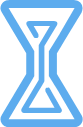 We will keep moving forever!
Letting go doesn‘t mean that you’re a quitter. It doesn‘t mean that you lost.
Letting go doesn‘t mean that you’re a quitter. It doesn‘t mean that you lost.
Letting go doesn‘t mean that you’re a quitter. It doesn‘t mean that you lost.
Letting go doesn‘t mean that you’re a quitter. It doesn‘t mean that you lost.
SPEAKER：DAXIA
TIME:202X/01/01
CONTACT：1234567
2
0
X
X
Thanks For Your Attention！
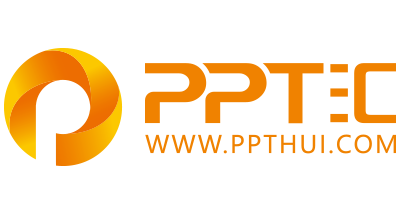 上万精品PPT模板全部免费下载
PPT汇    www.ppthui.com
PPT模板下载：www.ppthui.com/muban/            行业PPT模板：www.ppthui.com/hangye/
工作PPT模板：www.ppthui.com/gongzuo/         节日PPT模板：www.ppthui.com/jieri/
PPT背景图片： www.ppthui.com/beijing/            PPT课件模板：www.ppthui.com/kejian/
[Speaker Notes: 模板来自于 https://www.ppthui.com    【PPT汇】]
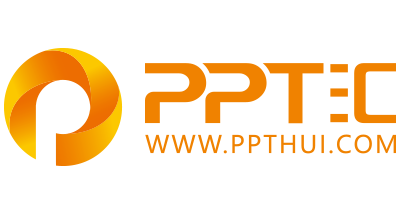 10000+套精品PPT模板全部免费下载
www.ppthui.com
PPT汇

PPT模板下载：www.ppthui.com/muban/            行业PPT模板：www.ppthui.com/hangye/
工作PPT模板：www.ppthui.com/gongzuo/         节日PPT模板：www.ppthui.com/jieri/
党政军事PPT：www.ppthui.com/dangzheng/     教育说课课件：www.ppthui.com/jiaoyu/
PPT模板：简洁模板丨商务模板丨自然风景丨时尚模板丨古典模板丨浪漫爱情丨卡通动漫丨艺术设计丨主题班会丨背景图片

行业PPT：党政军事丨科技模板丨工业机械丨医学医疗丨旅游旅行丨金融理财丨餐饮美食丨教育培训丨教学说课丨营销销售

工作PPT：工作汇报丨毕业答辩丨工作培训丨述职报告丨分析报告丨个人简历丨公司简介丨商业金融丨工作总结丨团队管理

More+
[Speaker Notes: 模板来自于 https://www.ppthui.com    【PPT汇】]